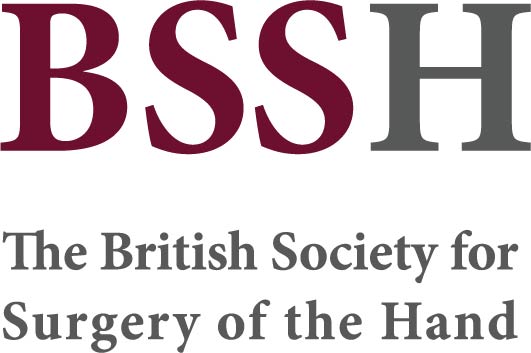 Teaching feedback link M8.11
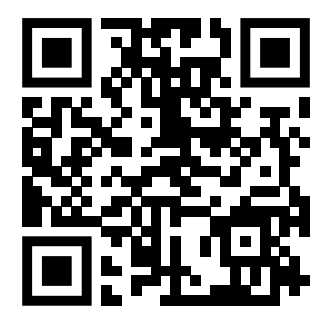